BERNINA 455 College Edition
???
Nähfuss
BERNINA 455 College Edition
???
Nadeleinfädler
BERNINA 455 College Edition
Rückwärts-Taste
???
BERNINA 455 College Edition
Vernähfunktions-Taste
???
BERNINA 455 College Edition
Start/Stopp-Taste
???
BERNINA 455 College Edition
Nähfussdruck-Verstellrad
???
BERNINA 455 College Edition
Geschwindig-
keitsregler
???
BERNINA 455 College Edition
???
Touchscreen
BERNINA 455 College Edition
Spuler-einrichtung
???
BERNINA 455 College Edition
Multifunktions-knöpfe
???
BERNINA 455 College Edition
???
Handrad
BERNINA 455 College Edition
Kniehebel-Anschluss
???
BERNINA 455 College Edition
???
Anschiebetisch
BERNINA 455 College Edition
???
Tragegriff
BERNINA 455 College Edition
???
Garnrollenhalter
BERNINA 455 College Edition
Hauptschalter Ein/Aus
???
BERNINA 455 College Edition
Fussanlasser-Anschluss
???
BERNINA 455 College Edition
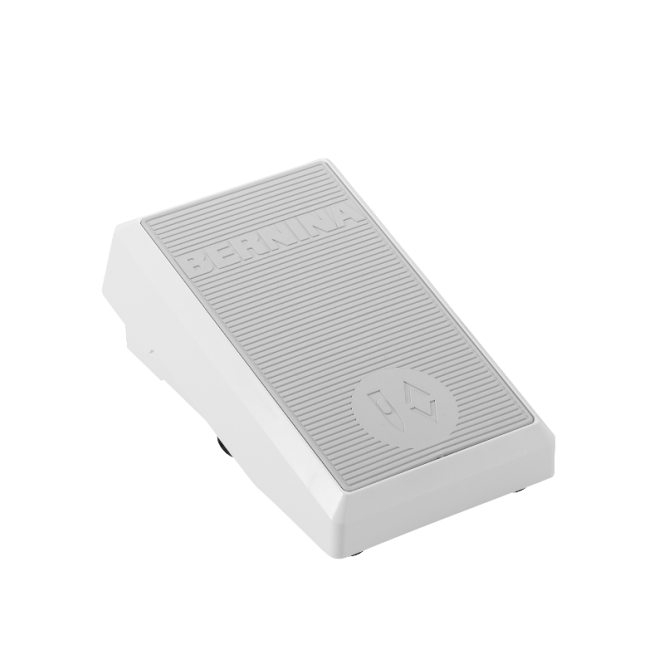 ???
Fussanlasser
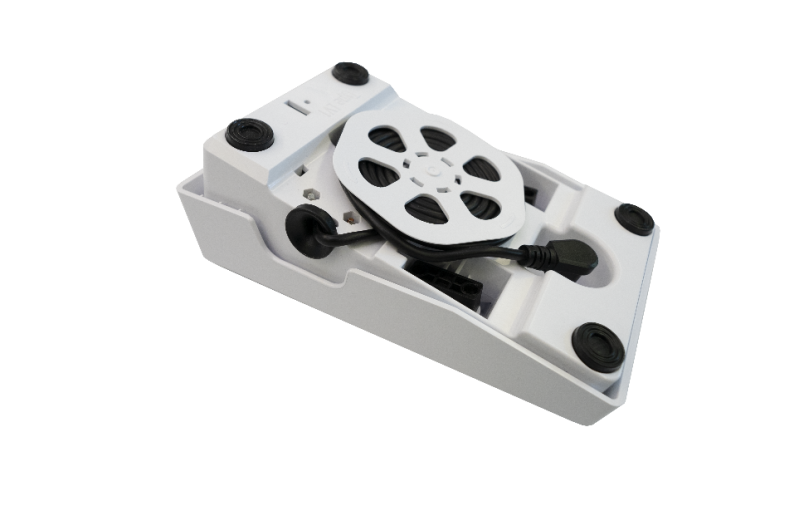